Domino Tilings of the Chessboard
An Introduction to Sampling 
and Counting
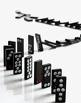 Dana Randall
Schools of
Computer Science
and Mathematics
Georgia Tech
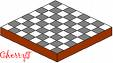 Building short walls
How many ways are there to 
build a 2 x n wall with 1 x 2 bricks?
1
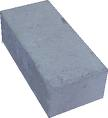 2
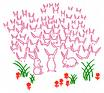 2
n
Building short walls
How many ways are there to 
build a 2 x n wall with 1 x 2 bricks?
1
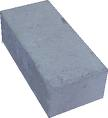 2
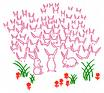 2
n
Building short walls
n=0 :
n=1 :
n=2 :
n=3 :
n=4 :
Building short walls
n=0 :
n=1 :
n=2 :
n=3 :
n=4 :
The number of walls equal:
      fn = 1,  1,  2,  3,  5
Building short walls
n=0 :
n=1 :
n=2 :
n=3 :
?
n=4 :
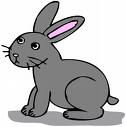 The number of walls equal:
      fn = 1,  1,  2,  3,  5,  8,  13,  21,  . . .
Building short walls
n=0 :
n=1 :
?
n=2 :
n=3 :
n=4 :
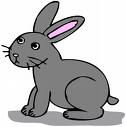 The number of walls equals:
     fn =   1,  1,  2,  3,  5,  8,  13,  21,  . . .
{
n
2
fn =
2
n=0 :
Building short walls
n=1 :
?
n=2 :
n=3 :
n=4 :
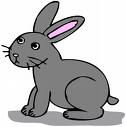 The number of walls equals:
     fn =   1,  1,  2,  3,  5,  8,  13,  21,  . . .
{
n
2
fn =
2
Building short walls
n=0 :
n=1 :
?
n=2 :
n=3 :
n=4 :
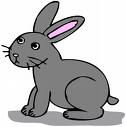 The number of walls equals:
     fn =   1,  1,  2,  3,  5,  8,  13,  21,  . . .
{
n
fn-1
2
fn =
fn-2
2
The Fibonacci Numbers
The number of walls equals:
     fn =   1,  1,  2,  3,  5,  8,  13,  21,  . . .
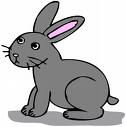 fn-1
{
fn-2
fn =  fn-1 + fn-2 ,     f0 = f1 = 1
fn =
fn = (φn + (1-φ)n) /√5  ,
where:                            (“golden
                                           ratio”)
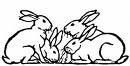 φ = 1+√5
2
Domino Tilings
Given a region R on the infinite chessboard,
  cover with non-overlapping 2 x 1 dominos.
Where   is a tiling?  Do any even exist?
How      many tilings are there?
What      does a typical tiling look like?
When    do we stop our algorithms?
Why       do we care?
Where is a tiling?  Do any exist?
n
★  Only if  n  is even!
n
Where is a tiling?  Do any exist?
The  Area of R must be even
n
n
Where is a tiling?  Do any exist?
The  Area of R must be even
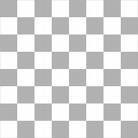 n
★ There must be an equal number
    of black and white squares.
n
Where is a tiling?  Do any exist?
The  Area of R must be even
  With an equal number of white
            and black squares
Is this enough?
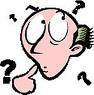 Where is a tiling?  Do any exist?
The  Area of R must be even
  With an equal number of white
            and black squares
. . .
Is this enough?
?
There is an efficient algorithm to decide if R is 
tileable and to find one if it is.                [Thurston]
Domino Tilings
Where   is a tiling?  Do any even exist?
How      many tilings are there?
What      does a typical tiling look like?
When    do we stop our algorithms?
Why       do we care?
How many tilings are there?
Short 2 x n 
walls
≈ φn
How many tilings are there?
Short 2 x n 
walls
≈ φn
n
= 2n(n+1)/2
Aztec 
Diamonds
[Elkies, Kuperberg,
        Larson, Propp]
n=0            n=1             n=2                    n=3
# = 1           2                  8                        64
How many tilings are there?
Short 2 x n 
walls
≈ φn
n
= 2n(n+1)/2
Aztec 
Diamonds
How many tilings are there?
Short 2 x n 
walls
≈ φn
n
= 2n(n+1)/2
Aztec 
Diamonds
Square n x n
 walls
?
How many tilings are there?
Square n x n walls
2 (Area/4)  <   #
<
#   <  4 (Area)
<
How many tilings are there?
Short 2 x n 
walls
#≈ φn
#=2n(n+1)/2
Aztec 
Diamonds
Square n x n
 walls
2Area/4 <  # <  4Area
How many: An Algorithm
Mark alternating vertical 
      edges;
How many: An Algorithm
Mark alternating vertical 
      edges;
Use marked tiles;
Markings must line up!
How many: An Algorithm
s1
t1
s2
t2
s3
t3
How many: An Algorithm
s1
s1
t1
t1
s2
s2
t2
t2
s3
s3
t3
t3
We want to count 
non-intersecting sets of
paths from si  to  ti .
[R.]
How many: An Algorithm
s1
t1
s2
t2
s3
t3
We want to count 
non-intersecting sets of
paths from si  to  ti .
Let   aij  be the number of paths from   si  to  tj .
How many: An Algorithm
s1
t1
s2
t2
s3
t3
1         4         16
1        3         12       52   
     
    1         5        24
         1         7         40

               1         9
                   1          10
We want to count 
non-intersecting sets of
paths from si  to  ti .
Let   aij  be the number of paths from   si  to  tj .
40 10
How many: An Algorithm
s1
t1
s2
t2
s3
t3
1          8
       1          7         40
  1          5          25
0         3        13       62   
     
    1         5        24
          1         6         30
We want to count 
non-intersecting sets of
paths from si  to  ti .
Let   aij  be the number of paths from   si  to  tj .
40  10
40  62  30
How many: An Algorithm
s1
t1
s2
t2
s3
t3
1
               1          10
           1         8
       1          6         30
  1          4         16
0         2        6         22
We want to count 
non-intersecting sets of
paths from si  to  ti .
Let   aij  be the number of paths from   si  to  tj .
40  10
 62  30
10  30  22
How many: An Algorithm
s1
t1
s2
t2
s3
t3
[Gessel, Viennot]
We want to count 
non-intersecting sets of
paths from si  to  ti .
Let   aij  be the number of paths from   si  to  tj .
40  10
 62  30
10  30  22
Det
=   1728.
This is the number domino tilings!!
Proof sketch for two paths:
= #
a12 x a21  also counts the extra stuff.
a11 x a22   counts what we want  +   extra stuff.
Therefore  (a11 x a22)  - (a12 x a21)  counts real tilings.
(This is the 2 x 2 determinant!)
Domino Tilings
Where   is a tiling?  Do any even exist?
How      many tilings are there?
What      does a typical tiling look like?
When    do we stop our algorithms?
Why       do we care?
Why Mathematicians Care
The Aztec Diamond
Arctic Circle Theorem
              [Jockush, Propp, Shor]
What about tilings on lattices?
On the chessboard       On the hexagonal lat. 
   “Domino tilings”             “Lozenge tilings”
                                            (little “cubes”)
Why Mathematicians Care
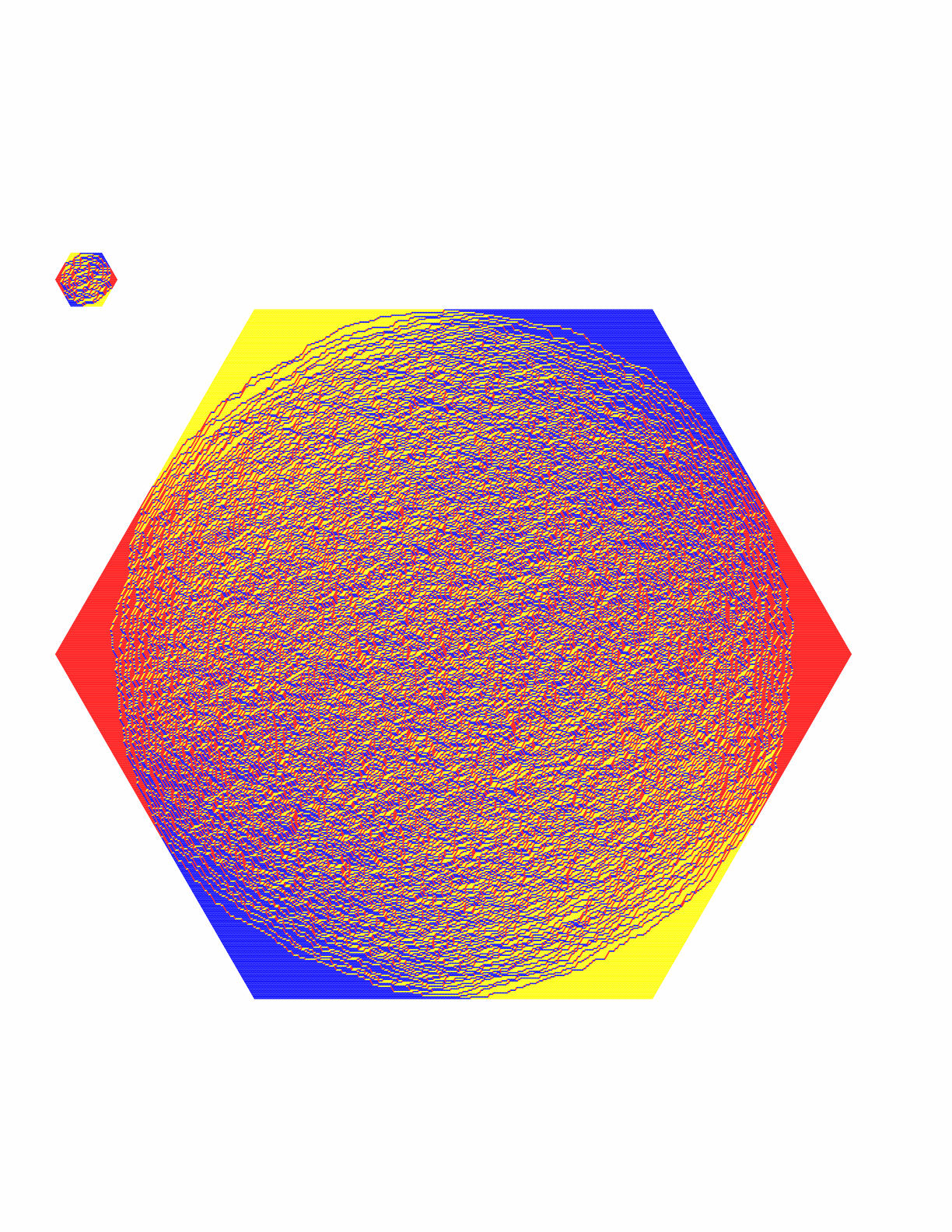 Why Mathematicians Care
Why do we care?
Mathematics:  Discover patterns
Chemistry, Biology:  Estimate probabilities
Physics:  Count and calculate other functions    
         to study a physical system
Nanotechnology:  Model growth processes
Why Physicists Care
“Dimer models”:  diatomic molecules adhering
     to the surface of a crystal.
The count (“partition function”) determines:
      specific heat,   entropy,   free energy,  …
What does “nature” compute?
Domino Tilings
Where   is a tiling?  Do any even exist?
How      many tilings are there?
What      does a typical tiling look like?
When    do we stop our algorithms?
Why       do we care?
What does a typical tiling look like?
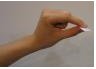 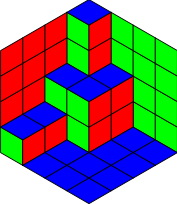 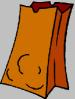 What does a typical tiling look like?
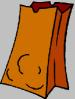 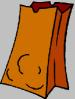 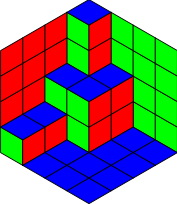 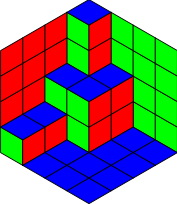 “Mix” them up!
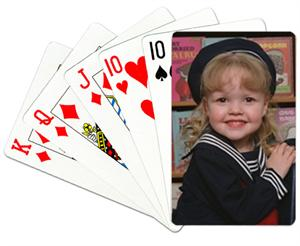 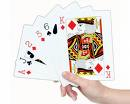 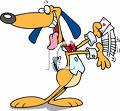 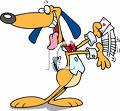 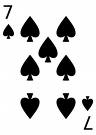 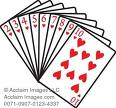 Markov chain for Lozenge Tilings
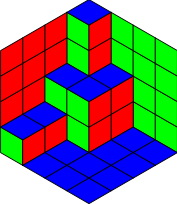 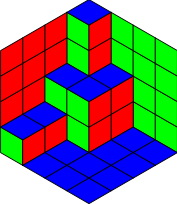 v
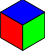 v
Repeat:
Pick v in the lattice region;
 Add / remove the ``cube’’         .        
        at  v  w.p. ½, if possible.
Markov chain for Lozenge Tilings
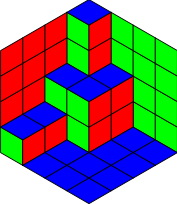 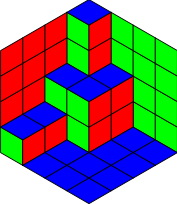 v
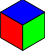 v
The state space is connected.
If we do this long enough, each tiling will be             
           equally likely.
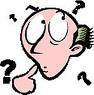 3.  How long is “long enough” ?
Domino Tilings
Where   is a tiling?  Do any even exist?
How      many tilings are there?
What      does a typical tiling look like?
When    do we stop our algorithms?
Why       do we care?
When do we stop our algorithms?
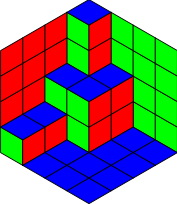 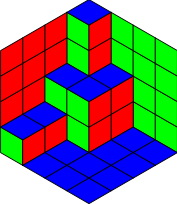 v
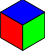 v
3.   How long is “long enough” ?
Thm:   The lozenge Markov chain is “rapidly mixing.”   
                                                              [Luby, R., Sinclair]
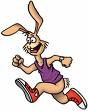 

2n,  3n n2, 
10√n, …
(exponential)
n2,  n log n,
n10, …
(polynomial)
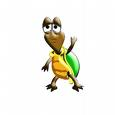 What about other models?
Dimer model
Potts model
Hardcore model
Domino tilings                 k-colorings             Independent sets
What about other models?
Pick a 2 x 2 square;
Dimer model
Potts model
Hardcore model
Domino tilings                 k-colorings             Independent sets
What about other models?
Pick a 2 x 2 square;
 Rotate, if possible;
Dimer model
Potts model
Hardcore model
Domino tilings                 k-colorings             Independent sets
What about other models?
Pick a 2 x 2 square;
 Rotate, if possible;
 Otherwise do nothing.
Dimer model
Potts model
Hardcore model
Domino tilings                 k-colorings             Independent sets
What about other models?
Pick a vtx and a color;
Dimer model
Potts model
Hardcore model
Domino tilings                 k-colorings             Independent sets
What about other models?
Pick a vtx and a color;
 Recolor, if possible;
Dimer model
Potts model
Hardcore model
Domino tilings                 k-colorings             Independent sets
What about other models?
Pick a vtx and a color;
 Recolor, if possible;
 Otherwise do nothing.
Dimer model
Potts model
Hardcore model
Domino tilings                 k-colorings             Independent sets
What about other models?
Pick a vtx v and a bit b;
Dimer model
Potts model
Hardcore model
Domino tilings                 k-colorings             Independent sets
What about other models?
Pick a vtx v and a bit b;
 If b=1, try to add v
Dimer model
Potts model
Hardcore model
Domino tilings                 k-colorings             Independent sets
What about other models?
Pick a vtx v and a bit b;
 If b=1, try to add v;
 If b=0, try to remove v;
Dimer model
Potts model
Hardcore model
Domino tilings                 k-colorings             Independent sets
What about other models?
Pick a vtx v and a bit b;
 If b=1, try to add v;
 If b=0, try to remove v;
 O.w. do nothing.
Dimer model
Potts model
Hardcore model
Domino tilings                 k-colorings             Independent sets
What about other models?
Thm:  All of these chains are rapidly mixing.
Dimer model
Potts model
Hardcore model
Domino tilings                 k-colorings             Independent sets
but slow for 3-colorings in sufficiently high dimension.
[Galvin, Kahn, R, Sorkin], [Galvin, R]
Independent Sets
The local chain is fast for sparse Ind Sets in 2-d
[Luby, Vigoda],…, [Weitz]
HOWEVER . . .
Three-colorings:
The local chain is fast for 3-colorings in 2-d           [LRS]
but slow for dense Ind Sets.                                   [R.]
Weighted Independent Sets
Sparse
Dense
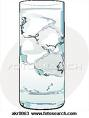 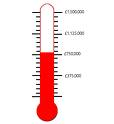 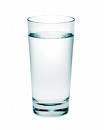 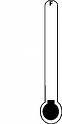 Fast               Phase Transition                  Slow
Why?
n2/2
n2/2
(n2/2-n/2)
l
l
l
#R/#B
“Even”
“Odd”
Summary
Where
How
What
When
Why
Summary
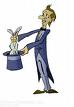 Algebra
Where
Combinatorics
How
Algorithms
What
When
Why
Summary
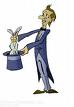 Algebra
Where
Combinatorics
How
Algorithms
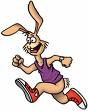 What
Geometry
When
Probability
Why
Physics
Summary
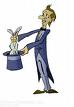 Algebra
Where
Combinatorics
How
Algorithms
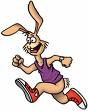 What
Geometry
When
Probability
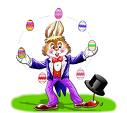 Why
Physics
Chemistry
Nanotechnology
Biology
Math
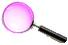 THANK YOU !
Math
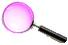 + CS
THANK YOU !
Math
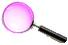 + CS
THANK YOU !
+
   Biology,
 Chemistry,
Math
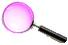 + CS
THANK YOU !
+
   Biology,
 Chemistry,
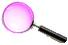 +
   Physics,
   Nanotechnology,
                .  .  .
THANK YOU !